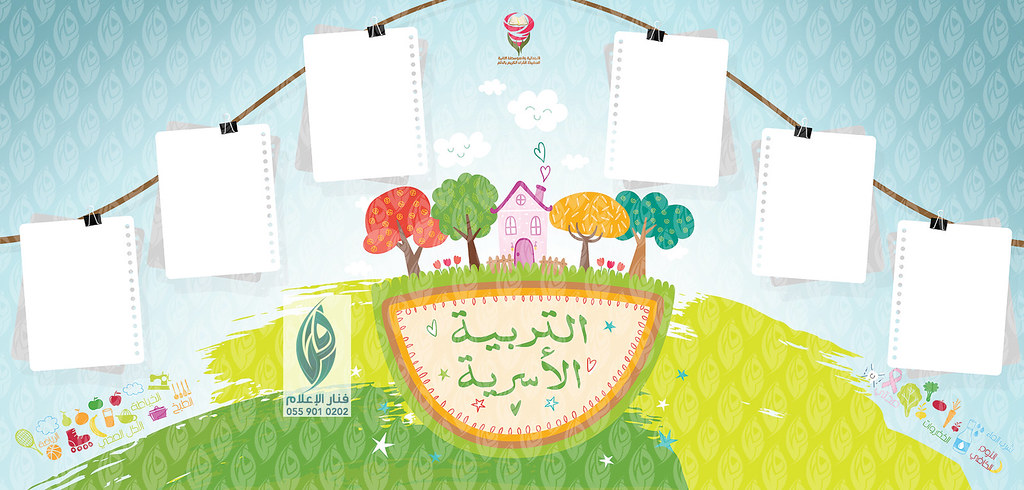 الفصل الثامنالتربية الأسرية
3. فوائد الشراكة
2. مفهوم الشراكة
1. مقدمة
4. أنواع من الآباء
5. أشكال للتعاون بين الروضة وأولياء الأمور
6. الطفل والبيئة الأسرية
7. النوع ( الجندر)
8. الطفل والبيئة المدرسية
9. الواجبات البيتية
10. التغذية
11. الطفل والبيئة الإعلامية والمعلوماتية
مقدمة: 
إن مفهوم التربية الأسرية والتربية الوالدية (parent education )، من المفاهيم الشائعة في الثقافة العصرية ، وتعتبر أكثر شمولاً وعمقاً من المفاهيم التي كانت سائدة  حتى عهد قريب مثل التربية الصحية والتربية البيئية والتربية الاجتماعية، لكونها شاملة لكل تلك المفاهيم وتتخطاها لتتعامل مع المستجدات في الحاضر والمستقبل. فالتربية الأسرية تهدف إلى رفع وعي الفرد بكافة الظروف والمتغيرات في حياة الأسرة من الجوانب الاجتماعية والثقافية والاقتصادية والنفسية بغرض تحقيق الاستقرار والتقدم للأسرة والمجتمع في عالم سريع التغير، فلم يعد هناك مجتمع أو أسرة بمناى عما يشهده العالم من صراع وتسابق على مراكز القوة والتأثير في الثقافة والحضارات والسياسات، بفضل اتساع شبكة الاتصالات وزيادة أدوات الاتصال الثقافي وتنوعها وتمايزها وسرعتها. كل هذا، يلقي أعباءً جديدة على الأسرة، بغض النظر عن مستوى ثقافتها وتعليمها، ويستوجب توفير قنوات لنشر الوعي التربوي والثقافي للمقبلين على الزواج وللآباء منذ تكوين الجنين وخلال مراحل النمو المختلفة، بالنسبة لمقومات الأسرة السليمة، وأساليب العناية بالأطفال وتربيتهم وتنشئتهم.
بعض الجوانب ذات الصلة الوثيقة بأساليب تربية الطفل وإعداده للحياة المستقبلية : 
تبصير المقبلين على الزواج من الجنسين بطبيعة الدور المطلوب منهم إزاء مراحل الزواج المختلفة بدءً من الخطوبة ثم الزواج ثم عملية تكوين الأسرة وكذلك عملية الإنجاب وما يتبعها من مسؤوليات نحو الطفل القادم. 
تبصير الأسرة بطبيعة الرؤية المتبادلة بين الأجيال المختلفة من الآباء والأبناء، وضرورة إدراك الآباء لطبيعة المرحلة العمرية التي يمر بها الابن أو الابنة واختلاف التكوين الاجتماعي والنفسي للفرد في كل مرحلة عمرية وذلك حتى يمكن إرشاد الأبناء وتربيتهم وتنشئتهم وفق متطلبات ومقتضيات المرحلة العمرية وبما يتماشى مع الظروف العامة للأسرة ككل. 
تبصير الأب والأم بضرورة الالتزام بلغة معينة للحوار ومناقشة كافة الأمور الحياتية والمستقبلية أمام الأبناء في الحدود المسموح بها وفق معايير السن والقدرة على الاستيعاب، وبما لا يحرم الطفل من طفولته أو الصبي ومن ثم الشاب من الجنسين عن التعبير بحرية عن أرائهم، أو اغتيال الطموح والأمل في تحقيق النجاح من خلال إثبات ذواتهم، وأن يعي كل من الآباء والأمهات باختلاف دور كل منها مرحلياً وبصورة متدرجة.
4. تبصير الأسرة بضرورة تبجيل الكبار واحترامهم والبر بالوالدين خصوصاً لو كانت الأسرة تتبع في تدريب وتنشئة وتعليم أطفالها أصول التربية الدينية الصحيحة والتي تحث جميع الشرائع السماوية بضرورة البر وعدم العقوق للوالدين بغية كسب رضا الله سبحانه وتعالى. 
5. التربية الأسرية ستساعد أبنائنا مستقبلاً في الاختبار الزواجي المناسب لظروفهم وأحوالهم وسماتهم الشخصية وإتباع السنة النبوية الشريفة في الاختيار واضعاً في الاعتبار مقتضيات الظروف المعاصرة، وكيفية تربية الأبناء التربية السليمة والفهم الحقيقي الواقعي لمشاعر الحب والانجذاب العاطفي والزمالة. 
6. التربية الأسرية ستجعل الأسرة أكثر قدرة على التواؤم مع الحاجات الأولية للطفل، تلك الحاجات التي لم يكتسبها الطفل من خلال الخبرة والمران والتدريب والتعليم ولذلك فهي تسمى الحاجات الفطرية الفسيولوجية حيث أن الطفل أو الإنسان بصفة عامة له عدة حاجات لا بد من إشباعها حتى يتسنى له البقاء في الحياة مثل الحاجة إلى الطعام والشراب والتخلص من الفضلات والحاجة إلى الراحة والاستجمام والنوم. 
7. التربية الأسرية ستجعل الأسرة أكثر قدرة على تفهم الحاجات المكتسبة للفرد، وكيفية إشباعها كالعواطف والحاجة إلى التقدر والحاجة إلى المعرفة خصوصاً وأن هذه الحاجات تكتسب بالتعليم والتدريب والتلقين والتعليم أي من خلال عمليات التنشئة الاجتماعية المختلفة داخل الأسرة وخارجها، بناء عليه يتأثر الطفل بالبيئة المحيطة به في مراحل نموه الجسمي والعقلي والانفعالي والاجتماعي، ونجد أن عملية التنشئة الاجتماعية تلعب دوراً هاماً في تشكيل سلوك الإنسان ومن ثم شخصيته الإنسانية.....
8. جعل الوالدين أكثر قدرة على تلبية حاجة الطفل على المعرفة ... فنجد أن الطفل كثيراً ما يحاول أن يمسك بالأشياء ويتفحصها ويتطلع إلى الأشياء بالنظر وتتبعها ... ويحاول أن يدرك ويتصور البيئة التي تحيط به ... وبناءً عليه نجد أن حبه للمعرفة وشغفه باستكشاف البيئة المحيطة به من الأمور الهامة في تنمية قدرات وملكات الطفل وثقلها في مراحل مستقبلية....
9. مساعدة الوالدين على الإجابة بصدق وببساطة على استفسارات الأطفال وتساؤلاتهم المستمرة والتي لا تنتهي، حيث أن هذه التساؤلات تمثل بالنسبة له ( جوع عقلي) يريد إشباعه من أجل تلبية الحاجة إلى المعرفة، ويجدر ان يكون صدر الوالدين رحباً قدر المستطاع، وعدم إهمال أسئلة الطفل واستفساراته أو الرد عليه باقتضاب وضجر وسأم أو بتضليل أو بالامتناع عن الإجابة بحجة أنه صغير.... 
10. مساعدة الأسرة على تأصيل وتعميق قيم الانتماء لدى الأطفال إلى جماعة الأسرة والتي تعد من الحاجات الأساسية للنمو النفسي والنمو الاجتماعي ومن ثم الانتماء بالمجتمع ككل في مرحلة تالية، وهذا يدفع الآباء إلى ضرورة عدم الإتيان بأي أفعال من شأنها أن تشعر الأبناء بأنهم غير مرغوب فيهم وإهمالهم وتوبيخهم ونبذهم بصورة متكررة، فلمثل هذه الأفعال أثر سيئ في التكوين النفسي والاجتماعي للطفل والصحة النفسية للفرد في مرحلة تالية بصفة عامة. 
11. تبصير الوالدين بكيفية السهر على راحة الأبناء ورعايتهم والاعتناء بهم من حيث مطالبهم الجسمية والانفعالية ويجدر على الأم أن تعرف أن هذه الواجبات ضرورة وحتمية بالنسبة لها تجاه أطفالها والاقتراب منهم.
12. تبصير الوالدين بأنه لو استدعت الضرورة الاعتماد على الخدم أن لا تترك أمور الأولاد لهم كلية ودون الإشراف المباشر والملاصق لفترات طويلة من جانب الأم ثم الأب خصوصاً في حالة إطعامهم وشرابهم وملبسهم إلا لفترات قصيرة عند غياب الأم لضرورة العمل أو لقضاء بعض المصالح. 
13. مساعدة الفرد على أن يكون عضواً فعالاً داخل الأسرة ومن ثم داخل المجتمع ... وهذا ممن خلال تاكيد وتعليم وتعريف الأسرة بوظائفها التنموية المتعددة والذي يجعلها تقضي على كل عوامل التصدع والتفكك والقدرة على احتواء معظم أنشطة الأفراد وتنظيم علاقاتهم بين بعضهم البعض، ومن ثم تكوين ركيزة أساسية في بناء المجتمع. 
14. التربية الأسرية لها أثر بالغ الأهمية في توجيه وإرشاد الآباء حيث أن السلطات التعليمية بما في ذلك المدرسة يجب أن تعمل على تغيير اتجاهات الوالدين نحو الأبناء وذلك بإرشادهم وتوجيههم ، فكلما كانت علاقة الآباء والأبناء سوية ساعد ذلك على بناء شخصيتهم وتمتعهم بصحة نفسية جيدة.
15. التربية الأسرية من خلال الوسائط التربوية المختلفة كالإذاعة والتلفزيون والجرائد والمجلات تبصرنا بخطورة التربية الخاطئة المتمثلة بالحرمان من رعاية الأم نتيجة عمل الأم وانشغالها عن الطفل أو المرض المزمن أو الفقر أو التقلبات المزاجية للوالدين.... 
16. المساعدة في تكوين مدركات ومفاهيم متكاملة للفرد في مراحل العمر المختلفة وإكسابه خبرات جديدة وتجعله قادراً على إدراك تفاصيل بيئته، تلك المدركات تزداد مع النمو النفسي والاجتماعي للطفل وازدياد قدرته على التفكير الرمزي المجرد تباعاً وعلى التعامل بالرموز والمجردات. 
17. المساعدة في جعل الفرد أكثر قدرة على تكوين علاقات قوية مع الآخرين مبنية على الثقة المتبادلة، فتضطلع الأسرة بدورها الهام في تدريب الطفل في السن المناسب على الاستقلال والمشاركة في أداء الواجبات والمسؤوليات والاعتماد على النفس. 
18. التربية الأسرية تساعد على تحقيق أعلى معدل للاستفادة من ناتج العمل وتوزعه بين البنود المختلفة في ميزانية الأسرة والمواءمة بين الأولويات الملحة والبدائل وهذا من شأنه أن يحقق الاستقرار المهني والاجتماعي. 
19. المساعدة في الاستخدام الأمثل لوقت الفراغ بالنسبة لأعضاء الأسرة جميعاً وكيفية تحقيق وظائف الفراغ من حيث الاستجمام والاسترخاء وتنمية الشخصية وفقاً للإمكانيات المتاحة للأسرة وبما لا يثقل كاهل الأسرة بأعباء تفوق داخلها الحقيقي.
20. المساعدة في توضيح العادات البيئية السليمة من خلال دروس التربية البيئية وذلك بحث النشئ على ترشيد استخدام الكهرباء والمياه وعدم رمي القمامة في أي مكان ... وعدم قطع الزهور والمحافظة على التشجير في كل مكان وعدم التبول والتبرز في الطريق العام أو المتنزهات كما يحدث... وعدم إحداث ضوضاء للجيران. 
21. المساعدة في نشر الوعي الصحي من خلال الرعاية الصحية لأعضاء الأسرة وذلك من خلال دروس التربية الصحية الهامة بالنسبة لعادات النظافة والاستحمام وغسل الأيدي قبل وبعد الأكل وغسل الأسنان بالفرشاة والعادات الغذائية السليمة والأكل بانتظام وعدم التعرض للتيارات الهوائية عند الخروج من الحمام ... الخ من الإرشادات الصحية التي لها أثر بالغ الأهمية في عدم التعرض للإصابة بالعديد من الأمراض وبذلك تكون التربية الأسرية قد لعبت الدور الوقائي الأول عن طريق الأسرة قبل الجهات الرسمية التطوعية الأخرى في الميدان الصحي.
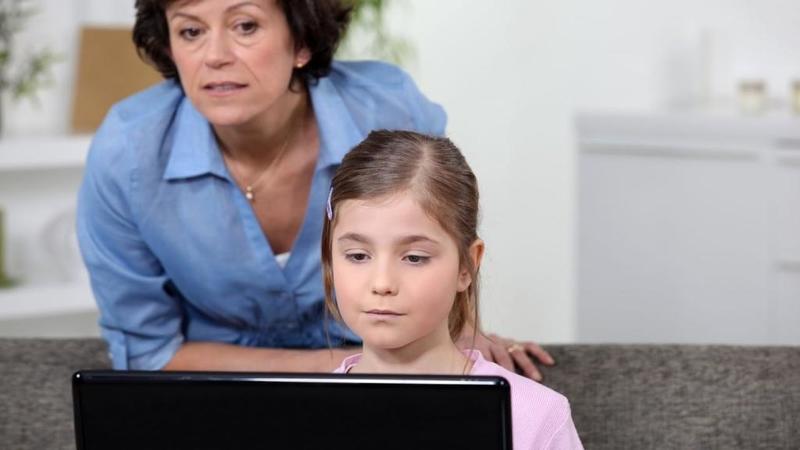 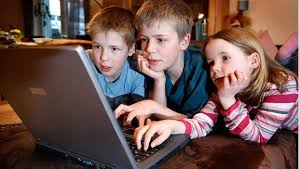 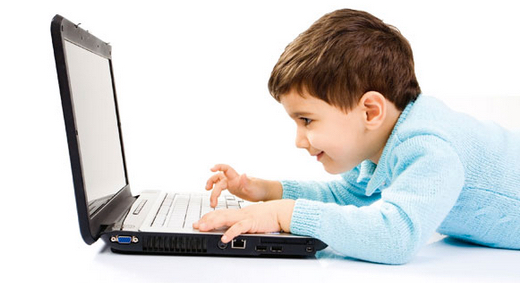 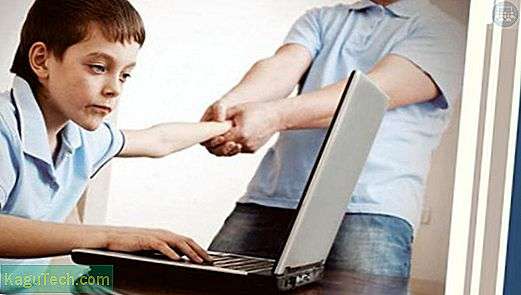 عمل
الطالبة: ألاء لدادوة . 
الطالب: أمير صباح. 
بإشراف: د. جولتان حجازي.